BUSSINESS WORK REPORT
BUSSINESS WORK REPORT
工作总结汇报
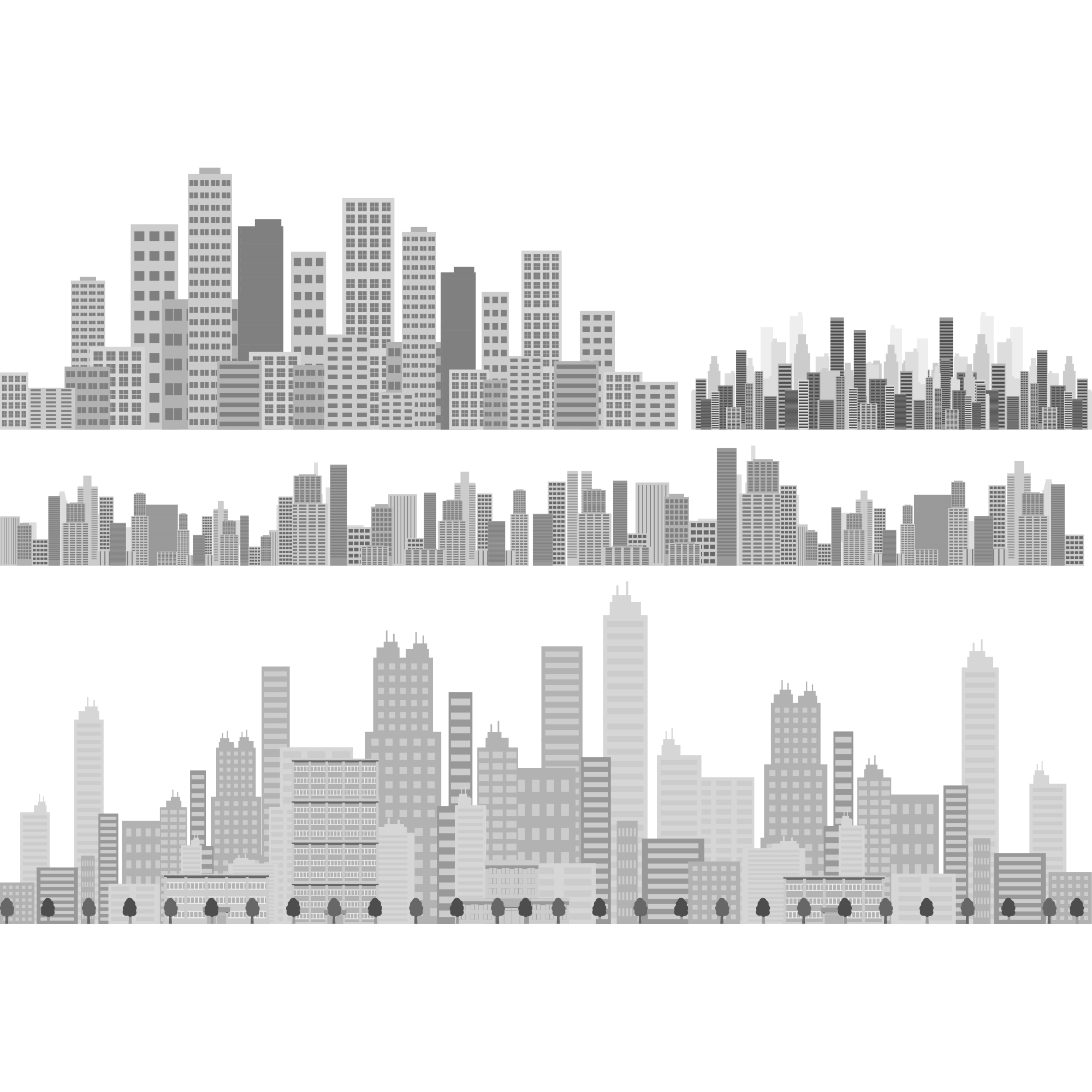 2019
前段工作概述
工作完成情况
工作不足之处
下段工作计划
01
02
03
04
目录
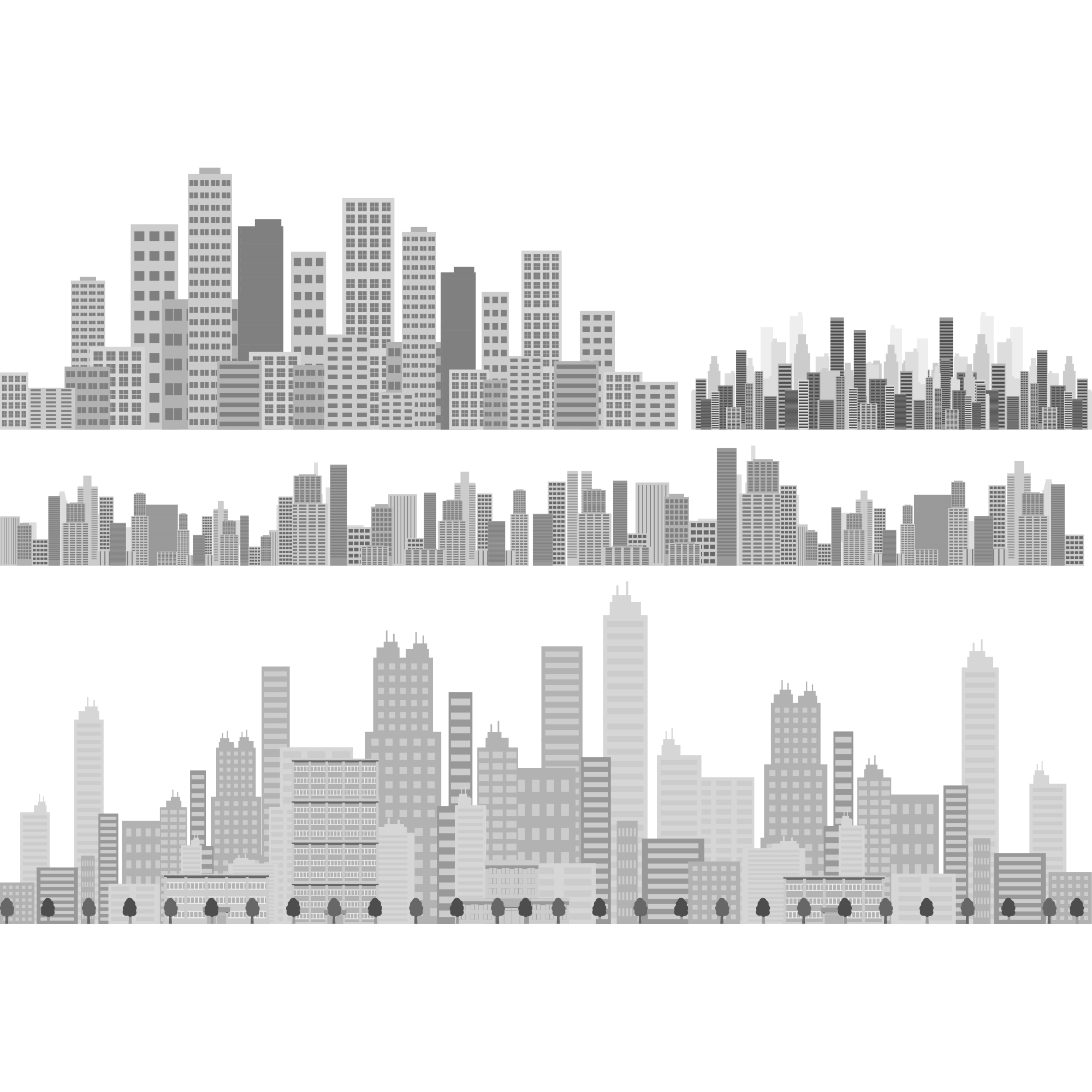 2019
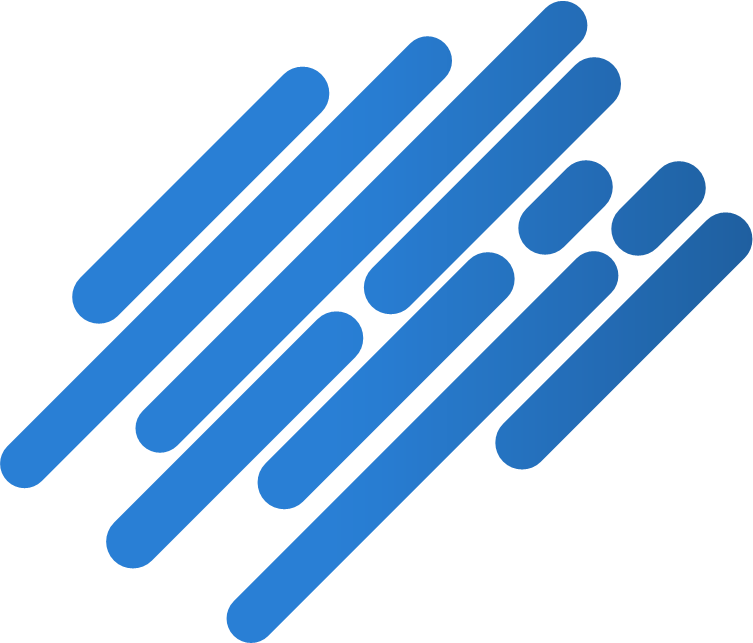 前段工作概述
01
标题数字等都可以通过点击和重新输入进行更改，顶部“开始”面板中可以对字体、字号、颜色、行距等进行修改。
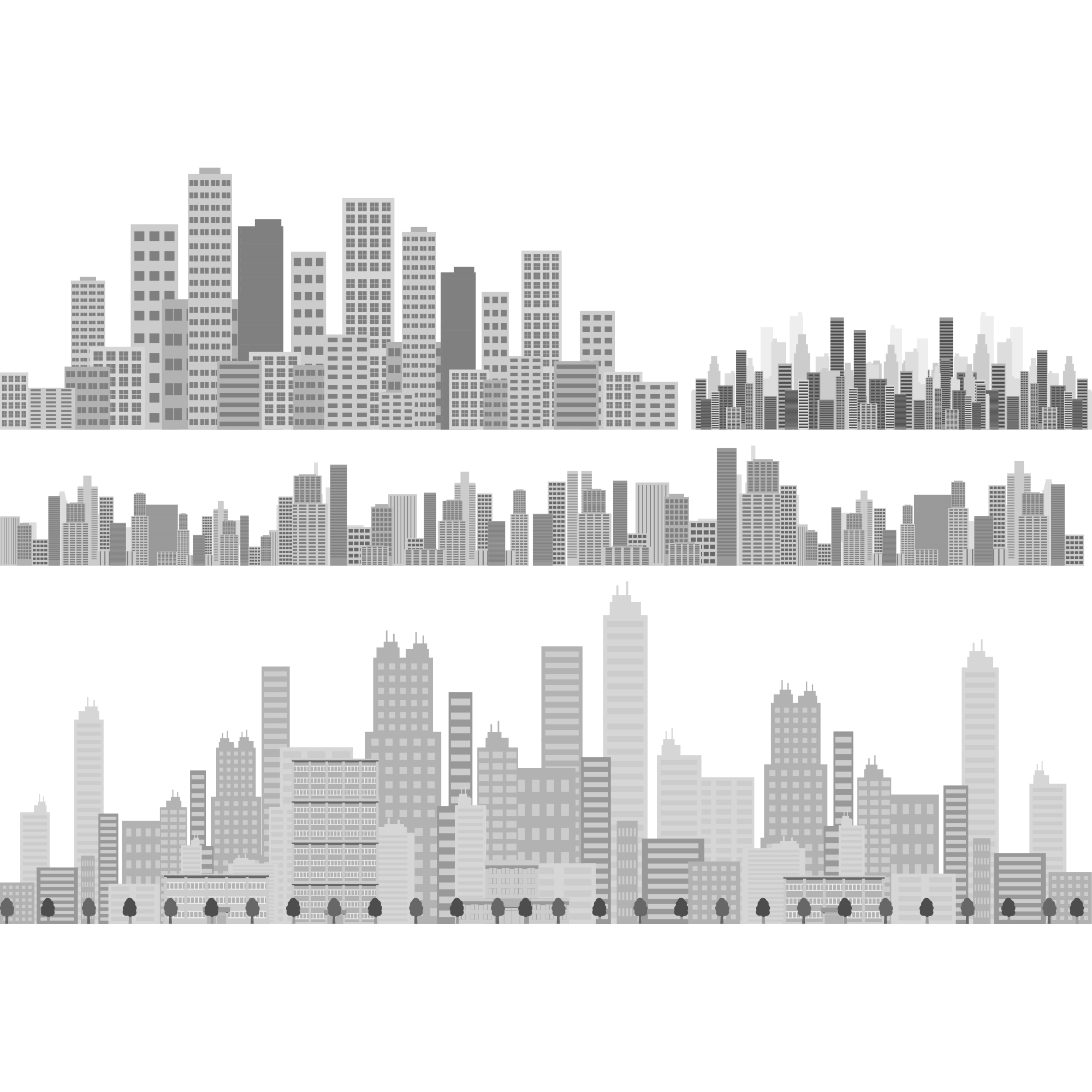 前段工作概述
第一季度
第四季度
第三季度
第二季度
单击添加标题
单击添加标题
单击添加标题
单击添加标题
在此录入上述图表的描述说明，在此录入上述图表的描述说明，在此录入上述图表的描述说明。
在此录入上述图表的描述说明，在此录入上述图表的描述说明，在此录入上述图表的描述说明。
在此录入上述图表的描述说明，在此录入上述图表的描述说明，在此录入上述图表的描述说明。
在此录入上述图表的描述说明，在此录入上述图表的描述说明，在此录入上述图表的描述说明。
您的内容打在这里，或者通过复制您的文本后，在此框中选择粘贴，并选择只保留文字。在此录入上述图表的综合描述说明，您的内容打在这里，或者通过复制您的文本后，在此框中选择粘贴，并选择只保留文字。
前段工作概述
添加标题
您的内容打在这里，或者通过复制您的文本后，在此框中选择粘贴，并选择只保留文字。在此录入上述图表的综合描述说明。
工作
概述
添加标题
您的内容打在这里，或者通过复制您的文本后，在此框中选择粘贴，并选择只保留文字。
添加标题
您的内容打在这里，或者通过复制您的文本后，在此框中选择粘贴，并选择只保留文字。在此录入上述图表的综合描述说明。
前段工作概述
一月份
七月份
单击此处添加标题
您的内容打在这里，或者通过复制您的文本后，在此框中选择粘贴，并选择只保留文字。
单击此处添加标题
您的内容打在这里，或者通过复制您的文本后，在此框中选择粘贴，并选择只保留文字。
73%
20%
项目一
56%
30%
项目二
50%
29%
项目三
77%
75%
项目四
前段工作概述
添加标题内容文字
单击此处添加文本
单击此处添加文本
2018年9月
您的内容打在这里，或者通过复制您的文本后，在此框中选择粘贴，并选择只保留文字。在此录入上述图表的综合描述说明。
单击此处添加文本
单击此处添加文本
2018年7月
单击此处添加文本
单击此处添加文本
2018年5月
单击此处添加文本
单击此处添加文本
2018年3月
单击此处添加文本
单击此处添加文本
2018年1月
2019
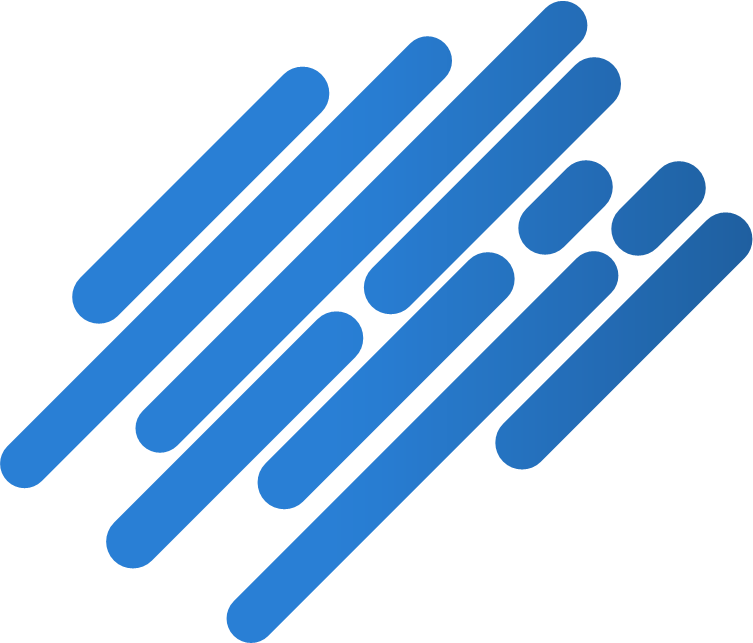 工作完成情况
02
标题数字等都可以通过点击和重新输入进行更改，顶部“开始”面板中可以对字体、字号、颜色、行距等进行修改。
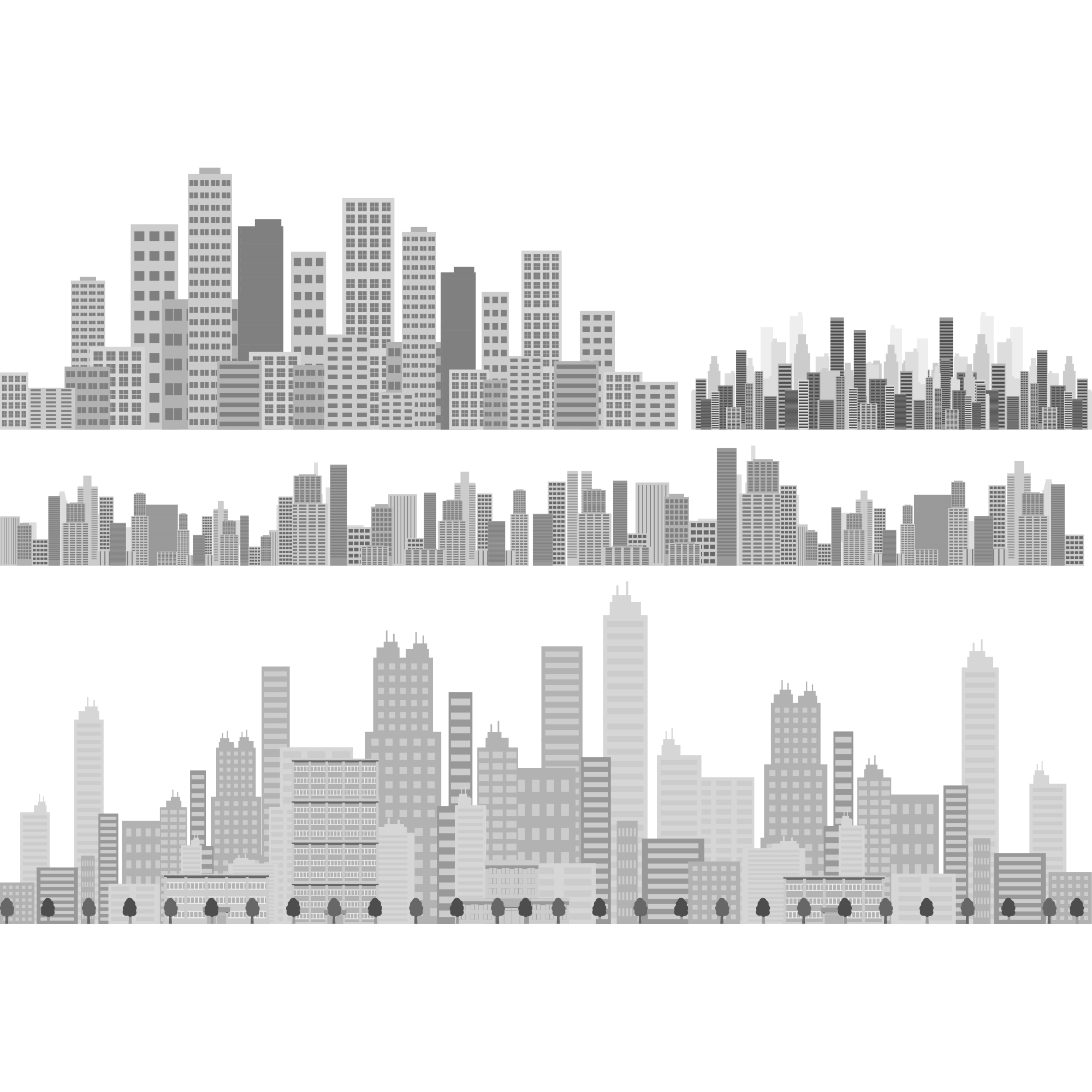 工作完成情况
标题文字添加
标题文字添加
标题文字添加
标题文字添加
您的内容打在这里，或者通过复制您的文本后，在此框中选择粘贴，并选择只保留文字。
您的内容打在这里，或者通过复制您的文本后，在此框中选择粘贴，并选择只保留文字。
您的内容打在这里，或者通过复制您的文本后，在此框中选择粘贴，并选择只保留文字。
您的内容打在这里，或者通过复制您的文本后，在此框中选择粘贴，并选择只保留文字。
标题文字添加
标题文字添加
标题文字添加
标题文字添加
工作完成情况
标题文字添加
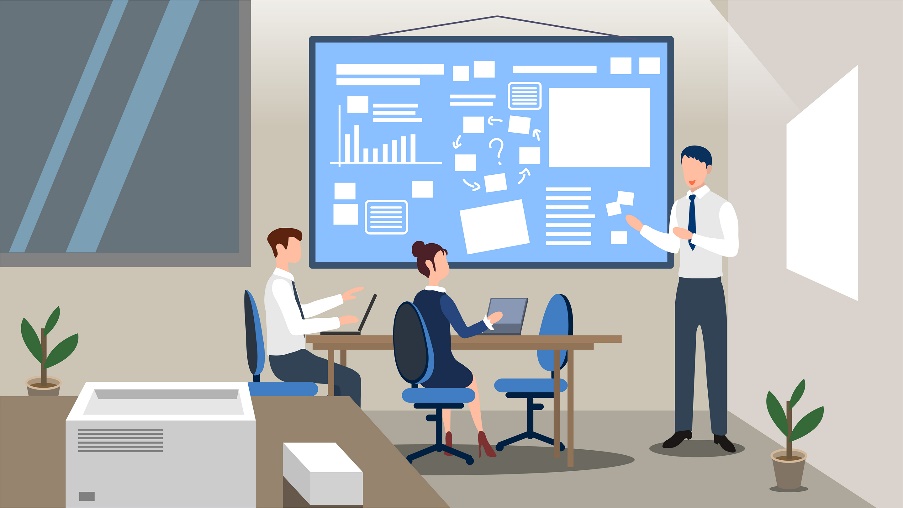 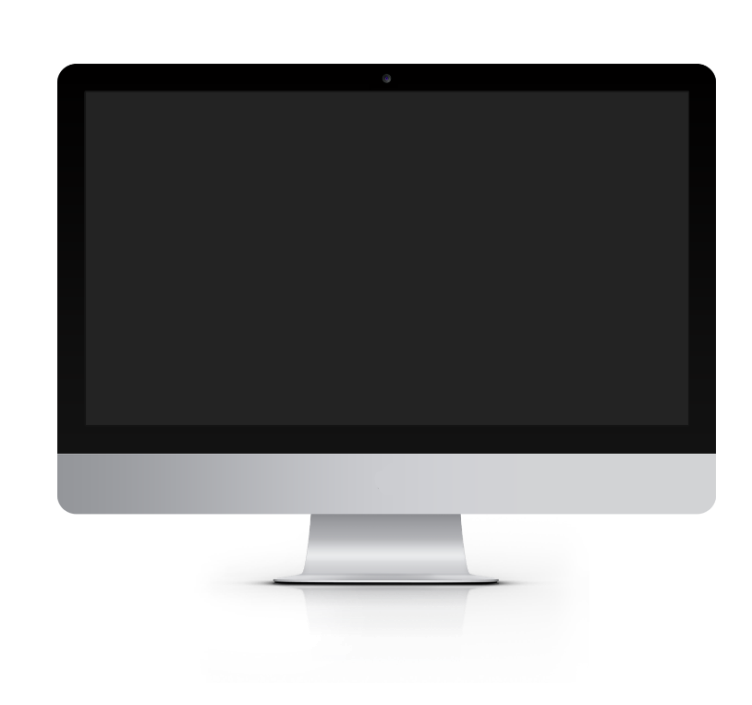 您的内容打在这里，或者通过复制您的文本后，在此框中选择粘贴，并选择只保留文字。您的内容打在这里，或者通过复制您的文本后，在此框中选择粘贴，并选择只保留文字。您的内容打在这里，或者通过复制您的文本后，在此框中选择粘贴，并选择只保留文字。
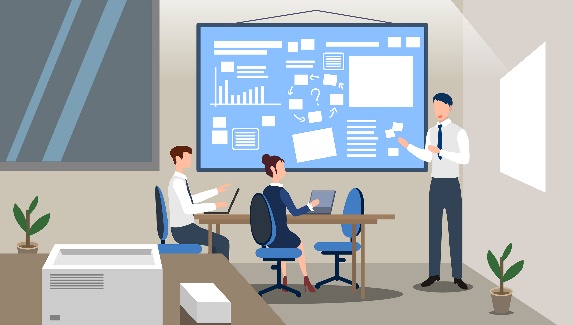 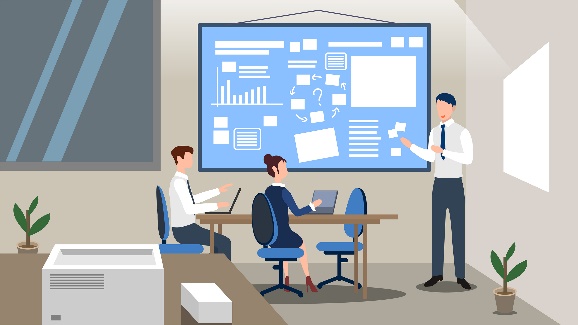 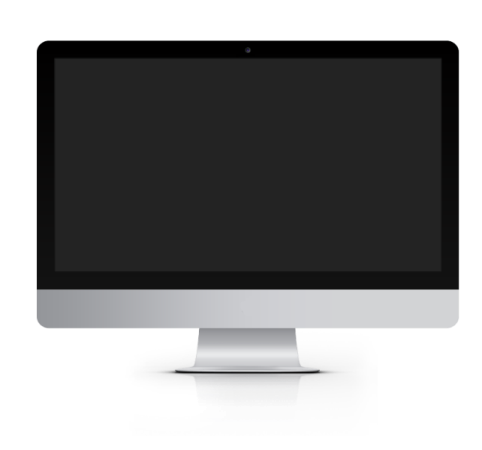 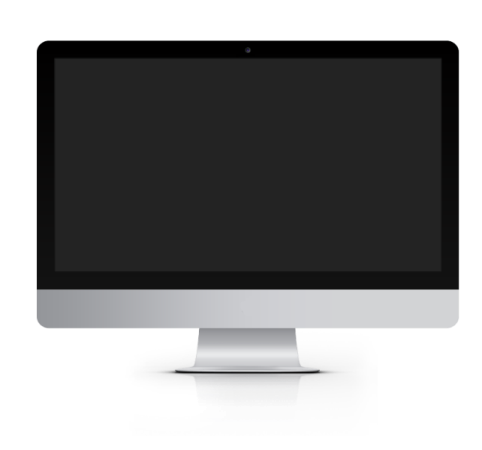 工作完成情况
此处添加标题
A
您的内容打在这里，或者通过复制您的文本后，在此框中选择粘贴，并选择只保留文字。
此处添加标题
您的内容打在这里，或者通过复制您的文本后，在此框中选择粘贴，并选择只保留文字。
B
此处添加标题
您的内容打在这里，或者通过复制您的文本后，在此框中选择粘贴，并选择只保留文字。
C
工作完成情况
标题文字添加
标题文字添加
标题文字添加
您的内容打在这里，或者通过复制您的文本后，在此框中选择粘贴，并选择只保留文字。
您的内容打在这里，或者通过复制您的文本后，在此框中选择粘贴，并选择只保留文字。
您的内容打在这里，或者通过复制您的文本后，在此框中选择粘贴，并选择只保留文字。
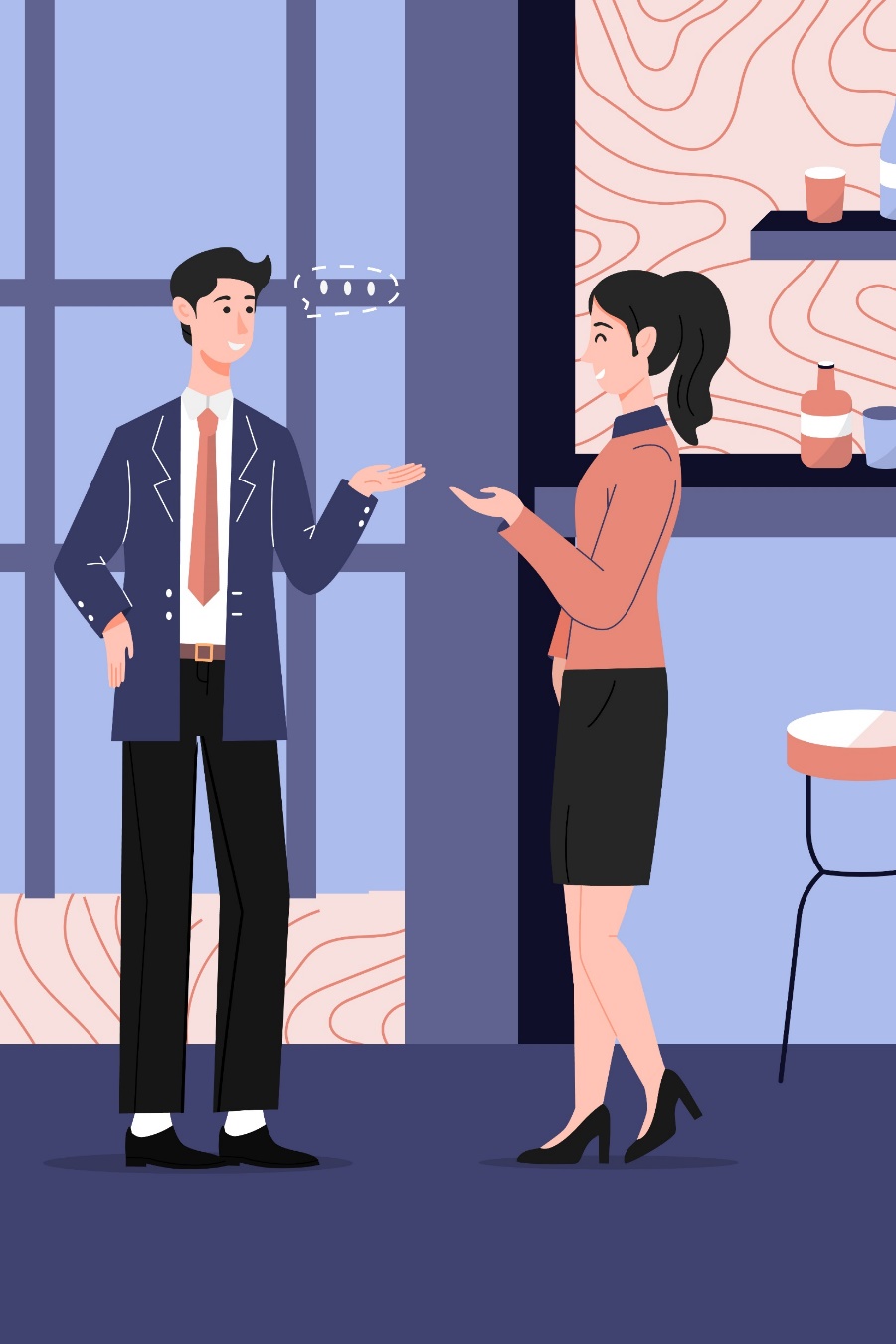 工作完成情况
100%
88%
90%
添加标题
79%
80%
点击此处添加文字说明内容，可以通过复制您的文本内容，在此文本框粘贴并选择只保留文字。
63%
63%
70%
60%
50%
40%
30%
20%
0%
一月份
四月份
九月份
十二月份
工作完成情况
01
02
03
04
添加标题
添加标题
添加标题
添加标题
完成模高和
图高的作业
争取尽快做
好不能再拖
辅助软件可以
为幻灯片提供
很好的辅助等
有必要去学习
形成思路风格
仔细考量细节 
把每一步做好
这是并列关系
的表达方式之
你可以输入其
他的内容代替
工作完成情况
单击此处添加文字
单击此处添加文字
单击此处添加文字
单击此处添加文字
写入文本
写入文本
写入文本
写入文本
单击此处添加文字
单击此处添加文字
单击此处添加文字
单击此处添加文字
2019
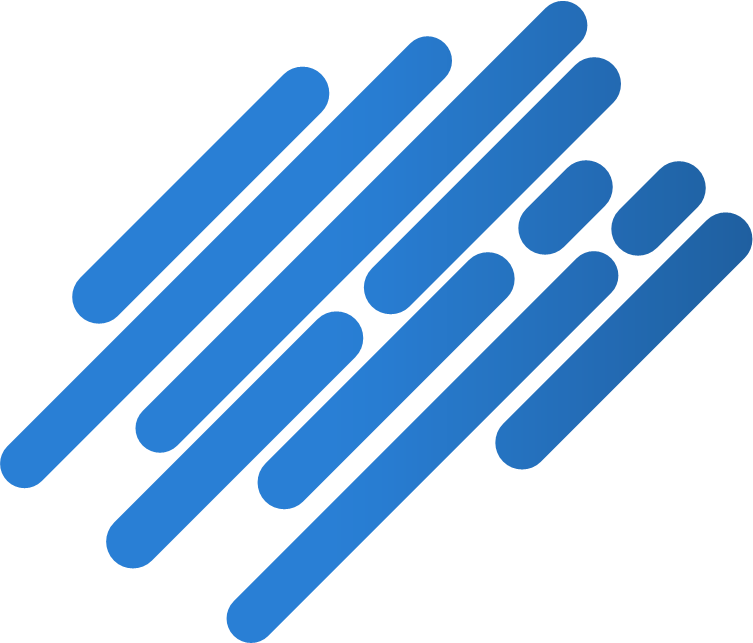 工作不足之处
03
标题数字等都可以通过点击和重新输入进行更改，顶部“开始”面板中可以对字体、字号、颜色、行距等进行修改。
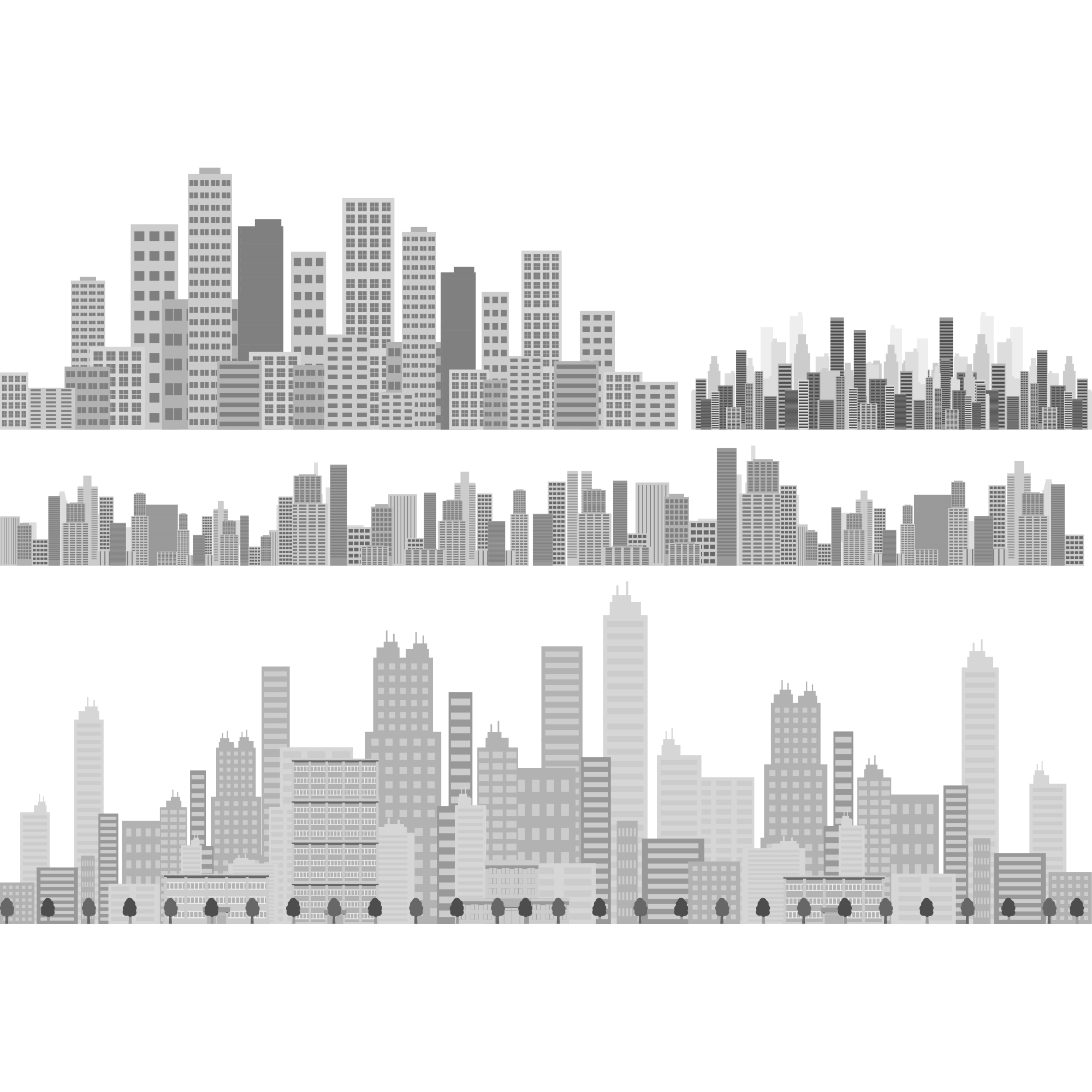 工作不足之处
在此处添加详细描述文本，尽量与标题文本语言风格相符合，语言描述尽量简洁生动，尽可能概括出段落内容。在此处添加详细描述文本，尽量与标题文本语言风格相符合，语言描述尽量简洁生动，尽可能概括出段落内容。
75%
目标
请输入您的文字对目标进行说明请输入您的文字对目标进行说明请输入您的文字对目标进行说明
34%
实际
在此处添加详细描述文本，尽量与标题文本语言风格相符合，语言描述尽量简洁生动，尽可能概括出段落内容。在此处添加详细描述文本，尽量与标题文本语言风格相符合，语言描述尽量简洁生动，尽可能概括出段落内容。
请输入您的文字对实际情况进行说明
工作不足之处
1
3
项目三完成情况
项目一完成情况
您的内容打在这里，或者通过复制您的文本后，在此框中选择粘贴，并选择只保留文字。
您的内容打在这里，或者通过复制您的文本后，在此框中选择粘贴，并选择只保留文字。
2014
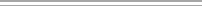 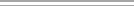 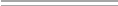 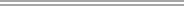 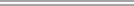 4
2
项目二完成情况
项目四完成情况
您的内容打在这里，或者通过复制您的文本后，在此框中选择粘贴，并选择只保留文字。
您的内容打在这里，或者通过复制您的文本后，在此框中选择粘贴，并选择只保留文字。
2014
工作不足之处
2
1
3
标题文字添加
标题文字添加
标题文字添加
用户可以在投影仪或者计算机上进行演示也可以将演示文稿打印出来制作成胶片以便应用到更广泛的领域中
用户可以在投影仪或者计算机上进行演示也可以将演示文稿打印出来制作成胶片以便应用到更广泛的领域中
用户可以在投影仪或者计算机上进行演示也可以将演示文稿打印出来制作成胶片以便应用到更广泛的领域中
工作不足之处
标题文字添加
标题文字添加
用户可以在投影仪或者计算机上进行演示也可以将演示文稿打印出来制作成片以便应用到更广泛的领域中用户可以在投影仪或者计算机上进行演示也可以将演示文稿打印出来制作成胶片以便应用到更广泛的领域中用户可以在投影仪或者计算机上进行演示也可以将的领域中用户可以以便应用到更广泛的领域中
文字添加
文字添加
文字添加
文字添加
文字添加
文字添加
工作不足之处
添加标题
18.4
您的内容打在这里，或者通过复制您的文本后，在此框中选择粘贴
添加标题
7.9
您的内容打在这里，或者通过复制您的文本后，在此框中选择粘贴
添加标题
6.9
您的内容打在这里，或者通过复制您的文本后，在此框中选择粘贴
添加标题
64.8
4.1
您的内容打在这里，或者通过复制您的文本后，在此框中选择粘贴
添加标题
15.3
添加标题
您的内容打在这里，或者通过复制您的文本后，在此框中选择粘贴
12.2
您的内容打在这里，或者通过复制您的文本后，在此框中选择粘贴
工作不足之处
您的内容打在这里，或者通过复制您的文本后，在此框中选择粘贴，并选择只保留文字。
添加标题
补充性文字
添加
标题
您的内容打在这里，或者通过复制您的文本后，在此框中选择粘贴，并选择只保留文字。
添加标题
补充性文字
补充性文字
您的内容打在这里，或者通过复制您的文本后，在此框中选择粘贴，并选择只保留文字。
添加标题
2019
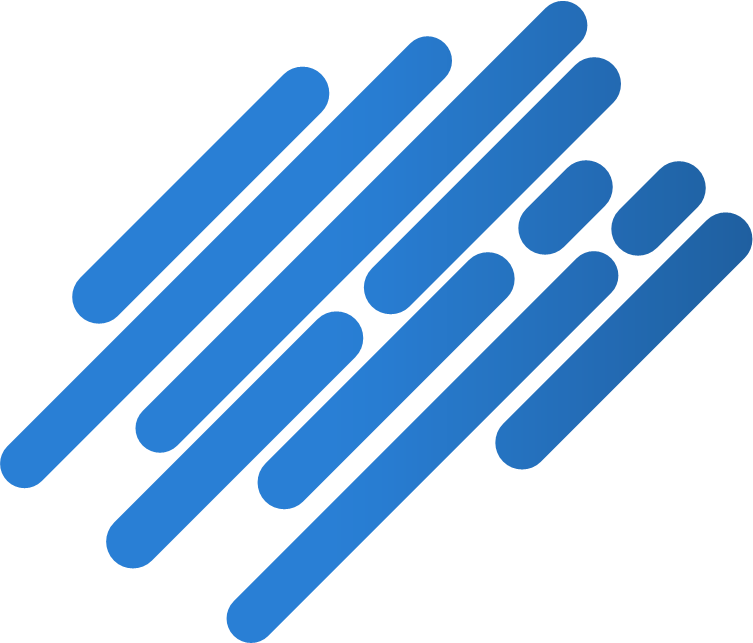 下段工作计划
04
标题数字等都可以通过点击和重新输入进行更改，顶部“开始”面板中可以对字体、字号、颜色、行距等进行修改。
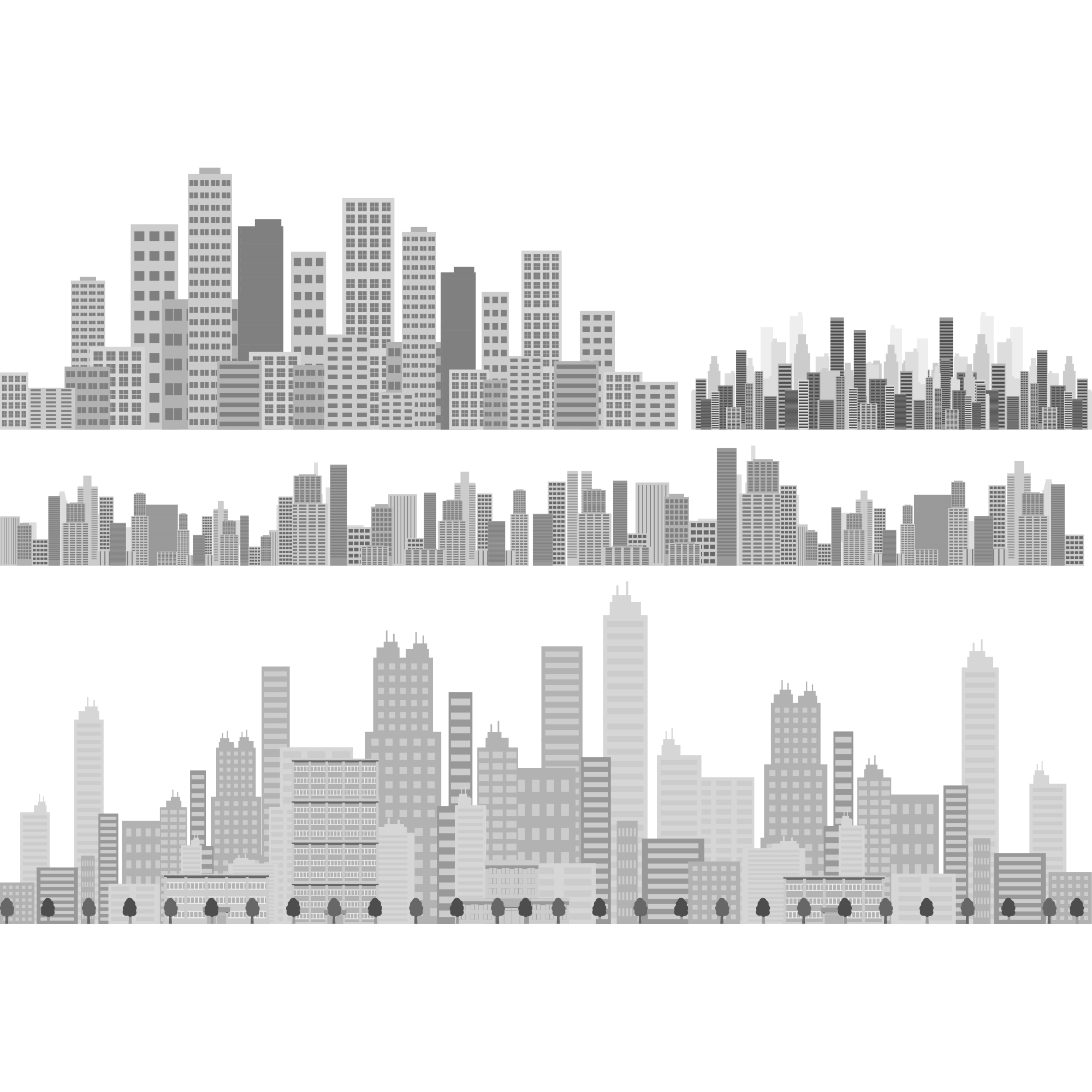 VS
下段工作计划
B团队
A团队
您的内容打在这里，或者通过复制您的文本后，在此框中选择粘贴，并选择只保留文字。
您的内容打在这里，或者通过复制您的文本后，在此框中选择粘贴，并选择只保留文字。
您的内容打在这里，或者通过复制您的文本后，在此框中选择粘贴，并选择只保留文字。在此录入上述图表的综合描述说明，在此录入上述图表的综合描述说明。
下段工作计划
添加标题内容
添加标题内容
这里可以添加主要内容这里可以添加主要内容这里可以添加主要内容这里可以添加主要内容
这里可以添加主要内容这里可以添加主要内容这里可以添加主要内容这里可以添加主要内容
点击添加表述内容标题
这里可以添加主要内容这里可以添加主要内容这里可以添加主要内容这里可以添加主要内容
这里可以添加主要内容这里可以添加主要内容这里可以添加主要内容这里可以添加主要内容
添加标题内容
添加标题内容
下段工作计划
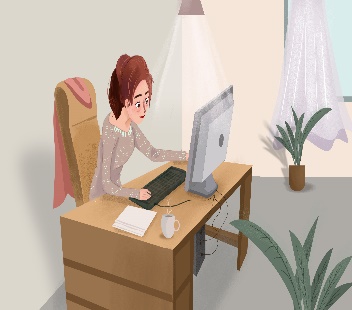 销售
团队
技术
团队
点击添加表述内容标题
单击此处添加文本
单击此处添加文本
单击此处添加文本
单击此处添加文本
项目
团队
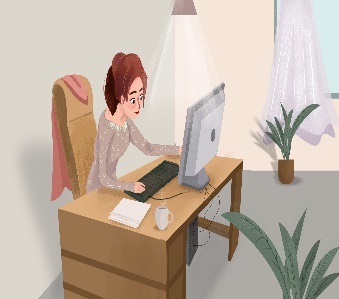 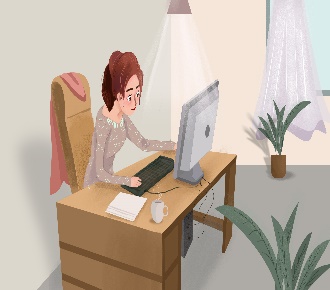 单击此处添加文本
单击此处添加文本
单击此处添加文本
单击此处添加文本
单击此处添加文本
单击此处添加文本
单击此处添加文本
单击此处添加文本
关键字
关键字
关键字
下段工作计划
单击此处添加文本单击此处添加文本
单击此处添加文本单击此处添加文本
点击添加说明文字
添加标题
单击此处添加文本单击此处添加文本
单击此处添加文本单击此处添加文本
单击此处添加文本单击此处添加文本
单击此处添加文本单击此处添加文本
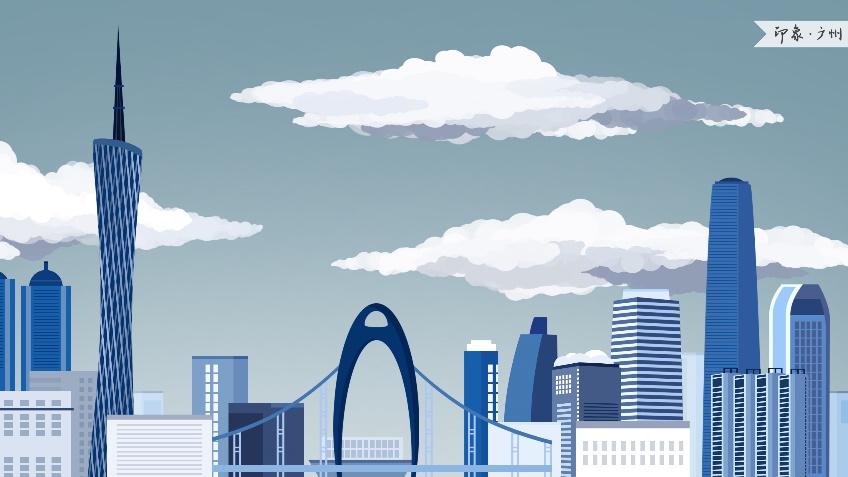 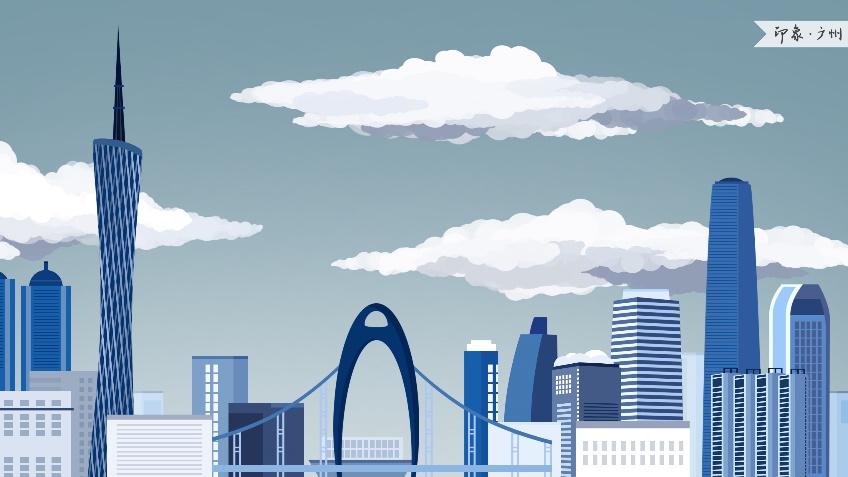 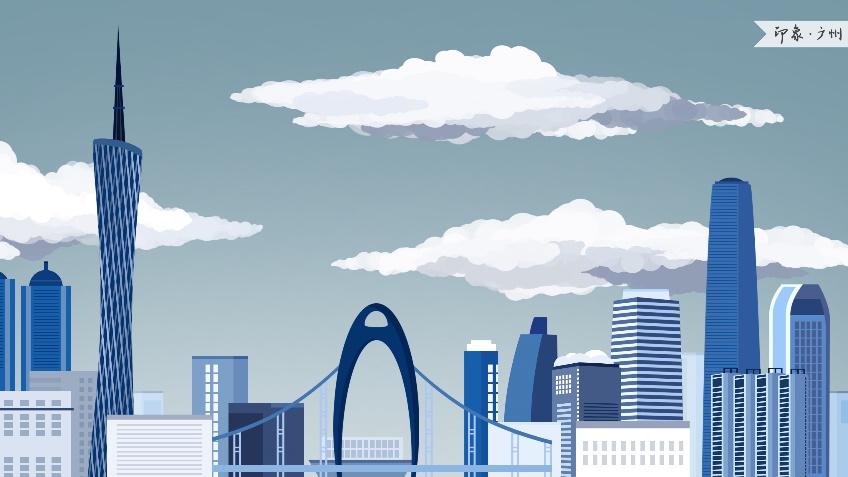 下段工作计划
（一）单击填加标题
单击此处添加文本单击此处添加文本 单击此处添加文本单击此处添加文本单击此处添加文本
单击此处添加文本单击此处添加文本单击此处添加文本 单击此处添加文本单击此处添加文本
（二）单击填加标题
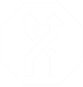 单击此处添加文本单击此处添加文本 单击此处添加文本单击此处添加文本单击此处添加文本
单击此处添加文本单击此处添加文本单击此处添加文本 单击此处添加文本单击此处添加文本
（三）单击填加标题
单击此处添加文本单击此处添加文本 单击此处添加文本单击此处添加文本单击此处添加文本
单击此处添加文本单击此处添加文本单击此处添加文本 单击此处添加文本单击此处添加文本
版权声明
感谢您下载办公资源网平台上提供的PPT作品,为了您和办公资源以及原创作者的利益,请勿复制、传播、销售,否则将承担法律责任!办公资源将对作品进行维权,按照传播下载次数进行十倍的索取赔偿!
1. 在办公资源出售的PPT模板是免版税类(RF: Royalty-Free)正版受《中国人民共和国著作法》和《世界版权公约》的保护,作品的所有权、版权和著作权归办公资源所有,您下载的是PPT模板素材的使用权.
2. 不得将办公资源的PPT模板、PPT素材,本身用于再出售,或者出租、出借、转让、分销、发布或者作为礼物供他人使用,不得转授权、出卖、转让本协议或者本协议中的权利.
BUSSINESS WORK REPORT
BUSSINESS WORK REPORT
感谢聆听
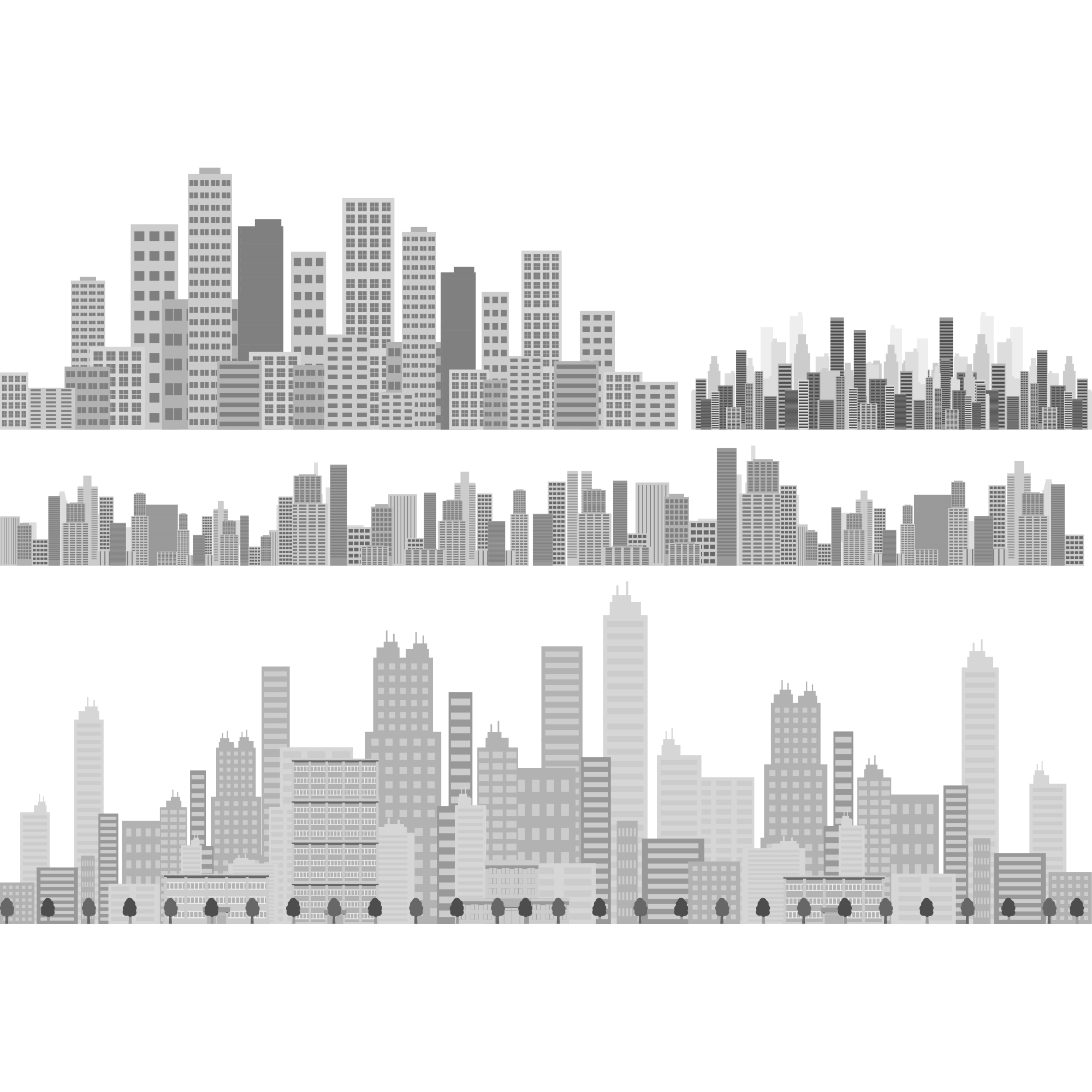